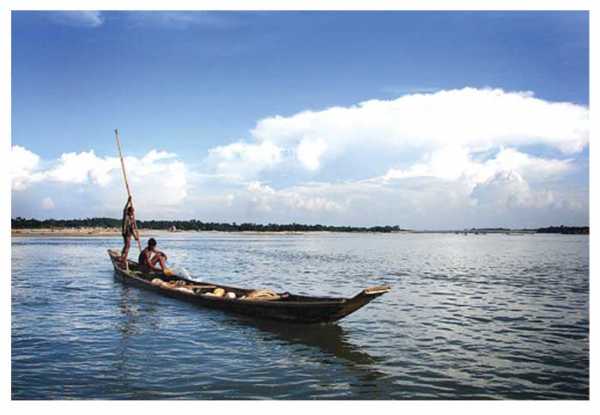 স্বাগতম
শিক্ষক পরিচিতি
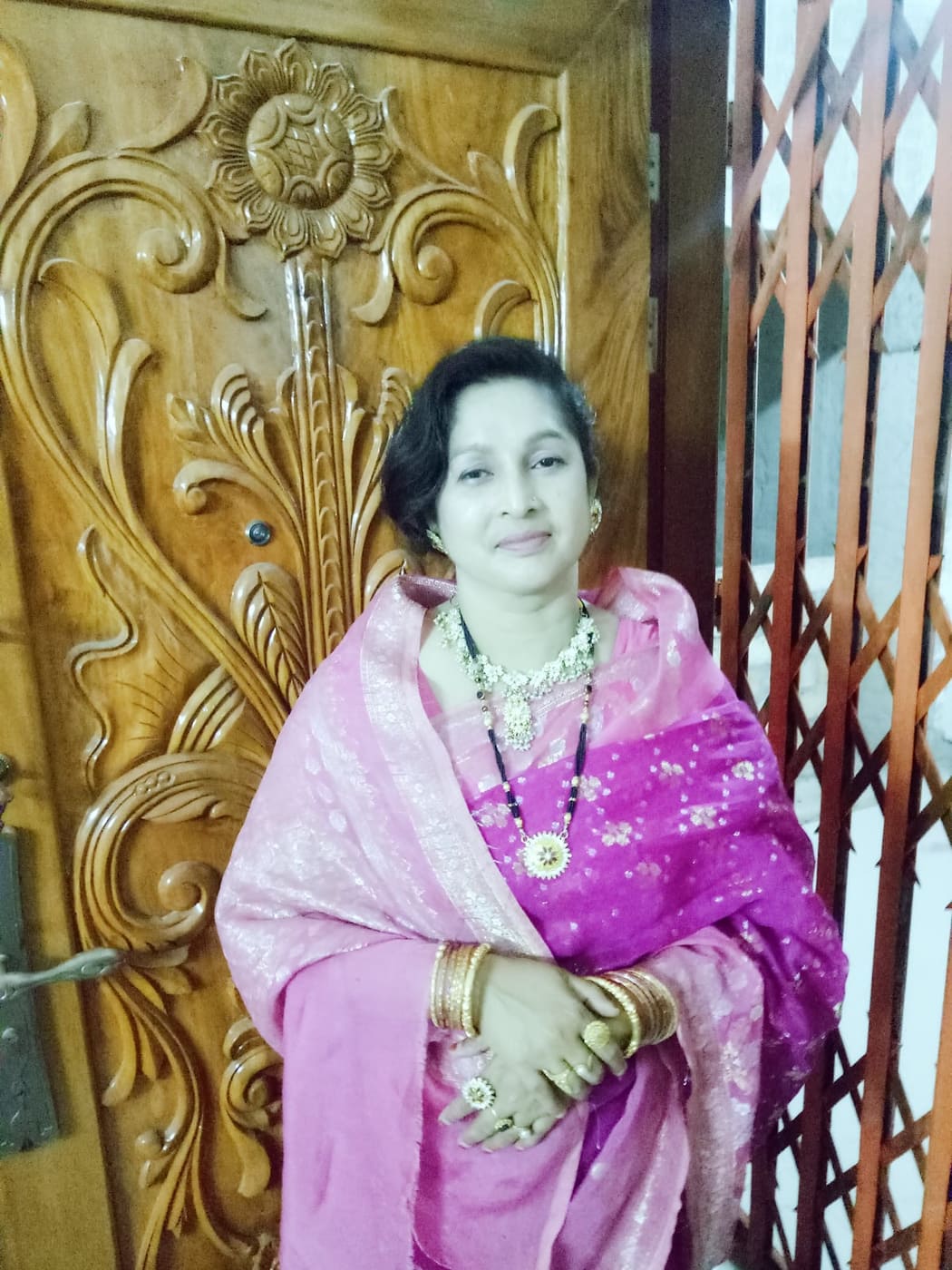 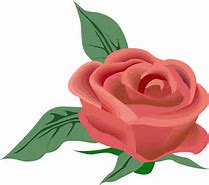 রেহানা পারভীন।
সহকারী শিক্ষক।
জামতলা দাখিল মাদ্রাসা। 
গোয়ালন্দ,রাজবাড়ী।
চলে এসো শিক্ষার্থীরা আমার বাংলা  ১ম পত্র ক্লাসে
পাঠ পরিচিতি
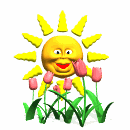 শ্রেণিঃ দশম
বিষয়ঃ বাংলা সাহিত্য
ছবিগুলো দেখে বলতে চেষ্টা করো,
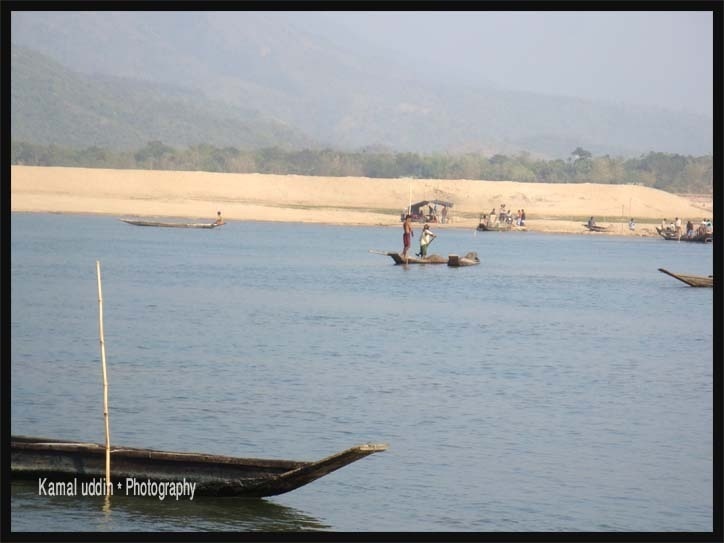 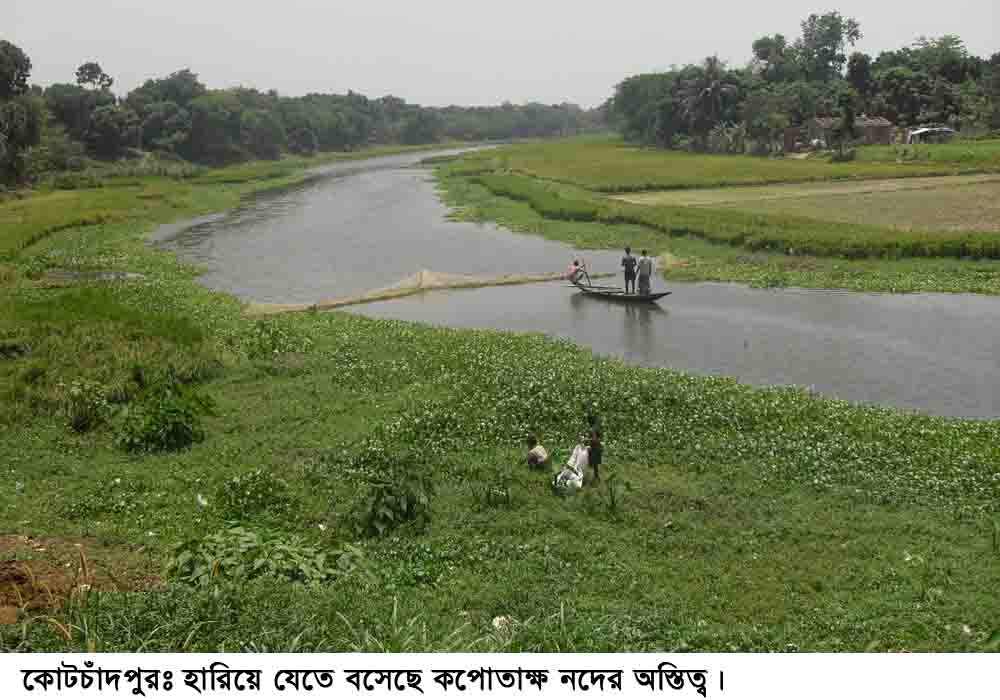 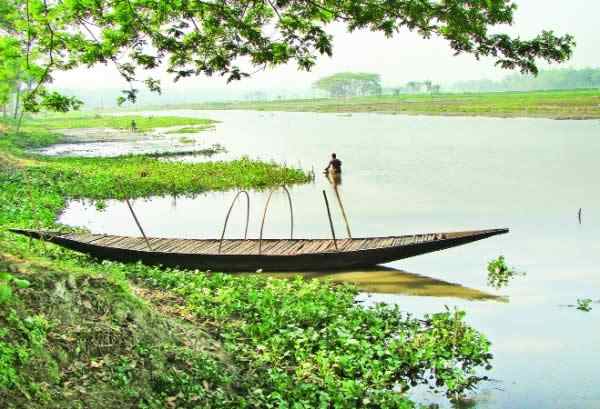 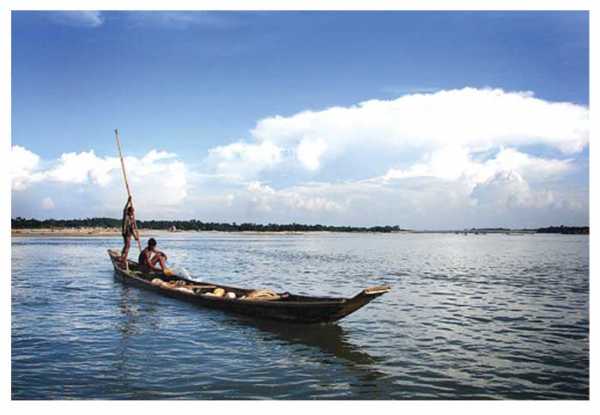 আরোও একটা ছবি দেখে বলতে চেষ্টা করো,
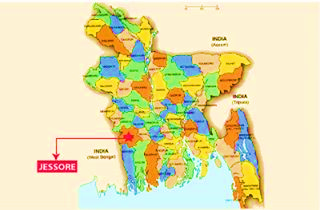 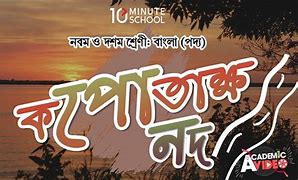 আজকের পাঠ
কপোতাক্ষ নদ(২য় অংশ) 
                       ---মাইকেল মধুসূদন দত্ত
শিখন ফল
শিক্ষার্থীরা এ পাঠ শেষে-
১.স্মৃতিচারণের মাধ্যমে দেশপ্রেমের পরিচয় দিতে পারবে,
২.সনেট সম্পর্কে বলতে পারবে, 
৩.কবিতাটি পড়ে তার মূলভাব বর্ণনা করতে পারবে।
আদর্শ পাঠ
কপোতাক্ষ নদ
মাইকেল মধুসূদন দত্ত
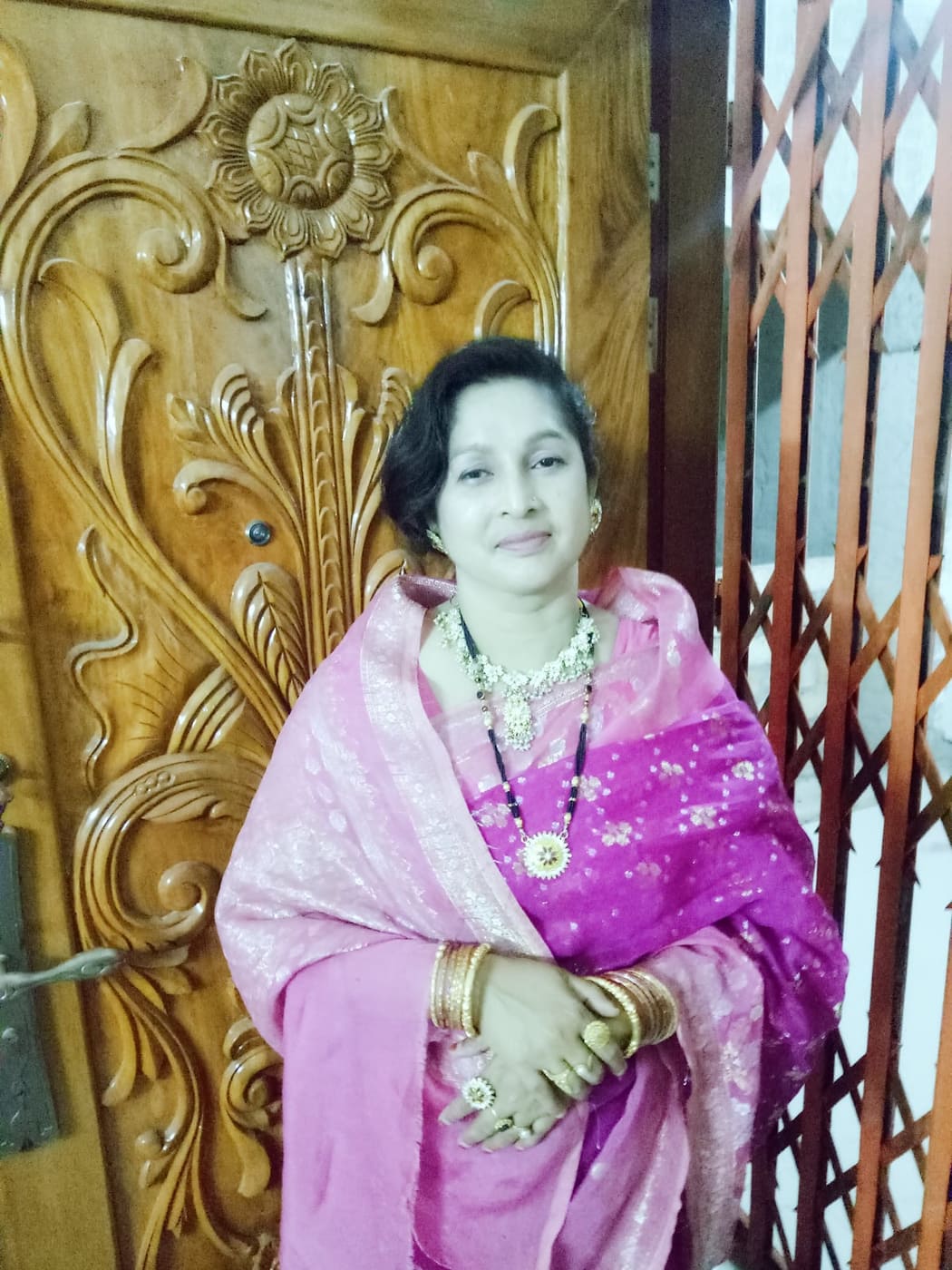 আর কি হে হবে দেখা? – যত দিন যাবে
	প্রজারূপে রাজরূপ সাগরেরে দিতে
	বারি-রূপ কর তুমি; এ মিনতি, গাবে
	বঙ্গজ জনের কানে, সখে, সখা-রীতে
	নাম তার, এ প্রবাসে মজি প্রেম-ভাবে
	লইছে যে তব নাম বঙ্গের সঙ্গীতে।
পরলোকগমন 
 ১৮৭৩ খ্রিস্টাব্দের
      ২৯ জুন
Rb¥ - 2রা Rvbyqvix , 1824 wLªóvã
মৃত্যু - ২৯শে জুন ১৮৭৩ wLªóvã
Rb¥ ¯’vb - mvMi`uvwo , h‡kvi
বাংলা কাব্যে অমিত্রাক্ষর ছন্দ ও সনেট প্রবর্তন
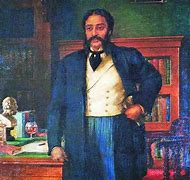 শিক্ষা - KjKvZvi wn›`y K‡j‡R
bvUK -K…òKygvix, kwg©ôv, cÙveZx; Ges cÖnmb : G‡KB wK e‡j mf¨Zv I eyo mvwj‡Ki Nv‡o †iuv
wLªóa‡g© দীক্ষা ১৮৪২ wLªóvã
Kve¨MÖš’ - wZ‡jvËgvm¤¢e Kve¨,exiv½bv Kve¨, eªRv½bv Kve¨ I PZz`©kc`x KweZvewj
মাইকেল মধুসূদন দত্ত
নামের প্রথমে মাইকেল যোগ হয়
সাহিত্যকর্ম : মেঘনাদবধ কাব্য, তিলোত্তমাসম্ভব কাব্য,চতুর্দশপদী কবিতাবলি, The Captive Ladie ,Visions of The Past ইংরেজি কাব্যগ্রন্থ, শমিষ্ঠা,পদ্মাবতি, মায়াকানন নাটক, বুড় সালিকের ঘাড়ে রোঁ ,প্রহসন,  ইত্যাদি। গদ্য অনুবাদ; হেক্ট্র বধ।
অমর কীর্তি - মেঘনাদবধ কাব্য
শব্দার্থ
প্রার্থনা
মিনতি
পানি বা জল।
‘বারি’
‡hgwZ 
                                                                          †hgb    KjK‡j  
                                                               b`xi KjKj AvIqv‡R

gvqv gš¿aŸwb                                         gvqvgq Rv`yg‡š¿i GKai‡bi
নদ ও নদীর পার্থক্য
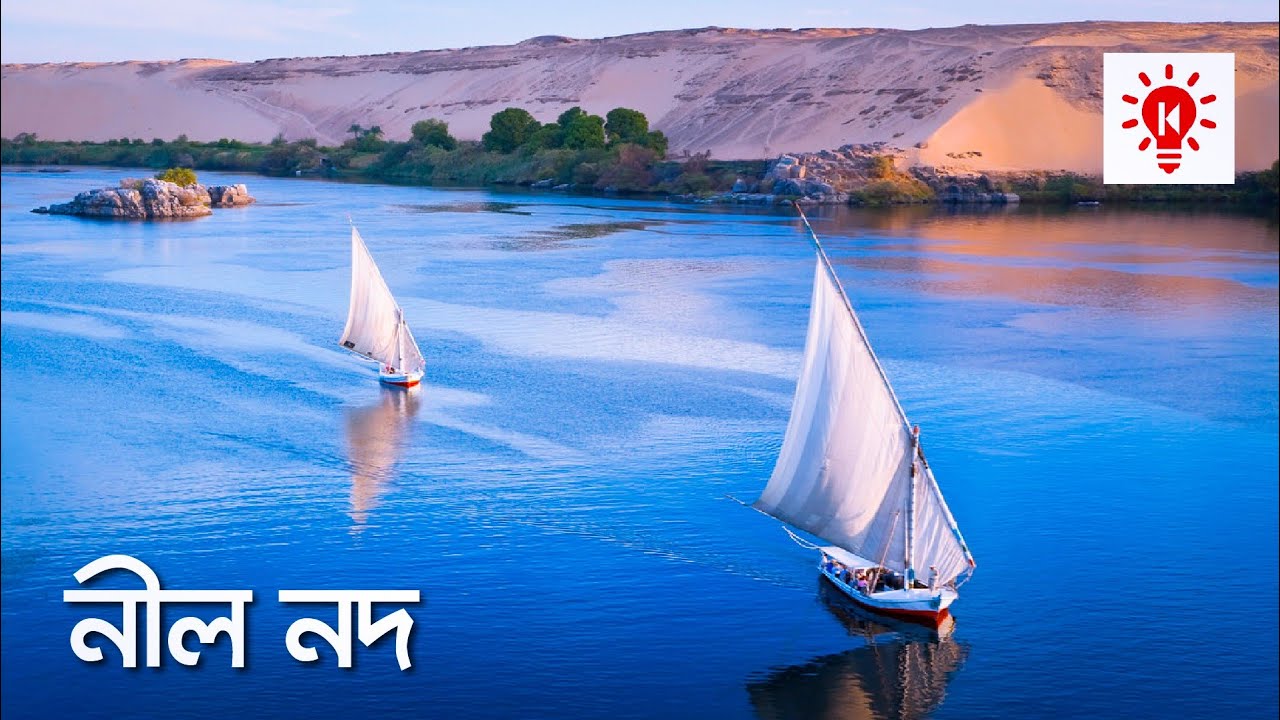 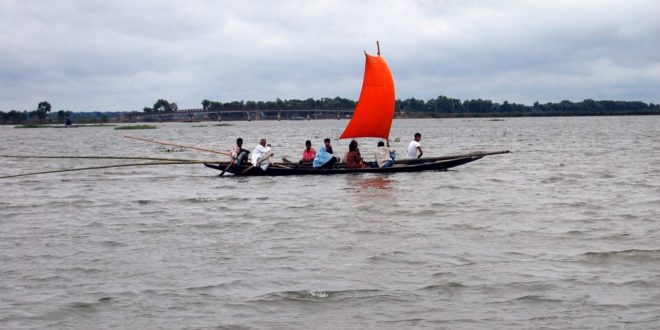 পুরুষ
নারী
সনেট-=১৪ লাইন,১৪মাত্রা
সনেট
বিষয় বস্তু
স্তবক বিন্যাস
অষ্টক
ষষ্টক
ভাবের প্রবর্তনা
ভাবের পরিণতি
সনেট-=১৪ লাইন,১৪মাত্রা
সনেটঃ
বাংলায় চতুর্দশপদী কবিতাবলি চৌদ্দ-চরণ-সমন্বিত ভাবসংহত সুনির্দিষ্ট। 
চতুর্দশপদী কবিতাবলির প্রথম আট চরণের স্তবককে অষ্টক(Octave)বলে 
অষ্টকে থাকে ভাবের প্রবর্তনা (মূল)।

 এবং পরবর্তী ছয় চরণের স্তবককে ষষ্টক(Sestet) বলে।ষষ্টকে থাকে ভাবের পরিনণতি (উপসংহার ) 
অষ্টকে ভাবের প্রবর্তনা এবং ষষ্টকে ভাবের পরিণতি 
প্রথম আট চরণঃকখখগ  কখখগ 
শেষ ছয় চরণঃ ঘঙ ঘঙচচ 
অথবা
প্রথম আট চরণঃ কখখগ   কখখগ 
শেষ ছয় চরণঃ ঘঙ্ঘঙ চচ
‘কপোতাক্ষ নদ’ কবিতার মিলবিন্যাসঃকখকখকখখক  গঘগঘগঘ
Sonnet এর সাধারণ বৈশিষ্ট্যঃ
Sonnet (little sound or song)অর্থ মৃদুধ্বনি সনেট –চতুর্দশপদী কবিতা ।
চৌদ্দ চরণ ও প্রতি লাইনে চৌদ্দ মাত্রা বা অক্ষর থাকে (উচ্চাওরণের স্থানকে মাত্রা বলে ।
প্রতি চরনে দুটি পর্বঃ ১ম পর্বে -১ম পর্বে ৮ মাত্রা ২য় পর্বে ৬মাত্রা (চরনের মাঝে বিরতি কালকে পর্ব বলে ।
অন্ত্যমিল থাকবে না 
উল্লেখ্য যে –অন্ত্যমিল বলতে দুই চরনের শেষে মিলকে বুঝায় ।

এখানে আমরা দেখতে পাই 
যতিচিহ্ন ব্যভারে কবির স্বাঢীনতা ।অমিত্রাক্ষরে একটি বা দুট লাইনে কথা শেষ হয় না ।
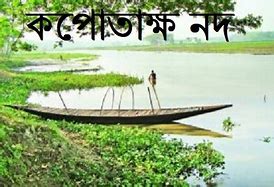 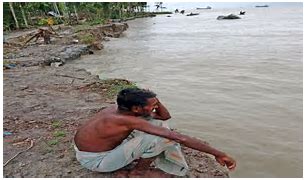 আর কি হবে দেখা?- যত দিন যাবে,
প্রজারূপে রাজরূপে সাগরেরে দিতে
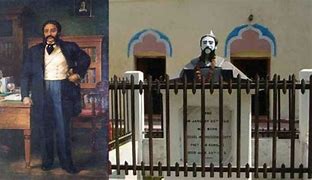 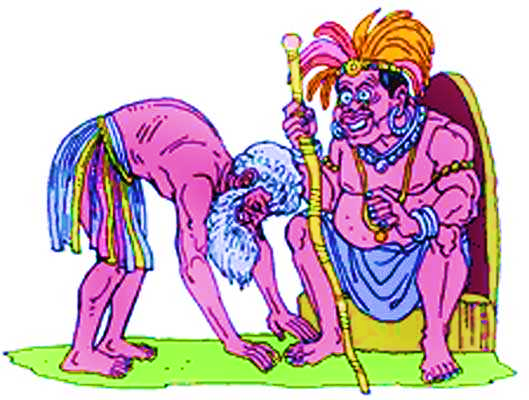 বারি-রূপ কর তুমি; এ মিনতি, গাবে
বঙ্গজ জনের কানে, সখে, সখা-রীতে
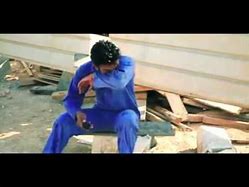 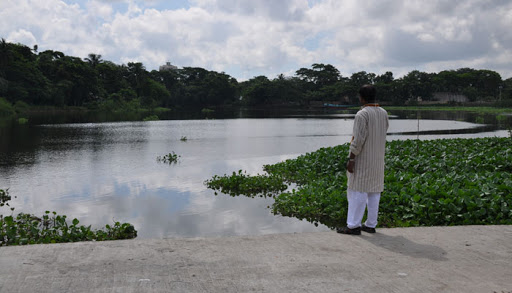 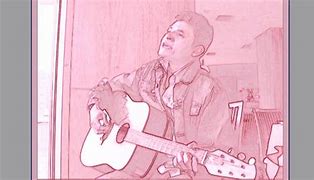 নাম তার, এ প্রবাসে মজি প্রেম-ভাবে
লইছে যে তব নাম বঙ্গের সংগীতে।
একক কাজ
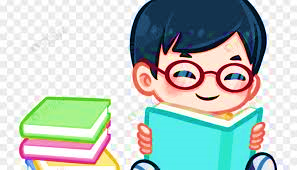 সনেটের বৈশিষ্ট্য লেখ।
মূল্যায়ন
১।  ‘ভ্রান্তি’ শব্দের অর্থ কি? 
২। সর্বদা কবির কার কথা মনে পড়ে?
৩ ষষ্ঠকে কি থাকে? 
৪।‘বারি-রূপ কর’ -বলতে কবি কী বুঝিয়েছেন?
৫। ‘বুড় সালিকের ঘাড়ে রোঁ’ কোন ধরনের সাহিত্য?
৬। ‘একেই কি বলে সভ্যতা’ কোন ধরনের সাহিত্য?
বাড়ির কাজ
‘কপোতাক্ষ নদ’ কবিতা অবলম্বনে কবির স্বদেশপ্রীতির পরিচয় দাও।
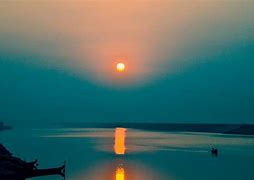 ধন্যবাদ